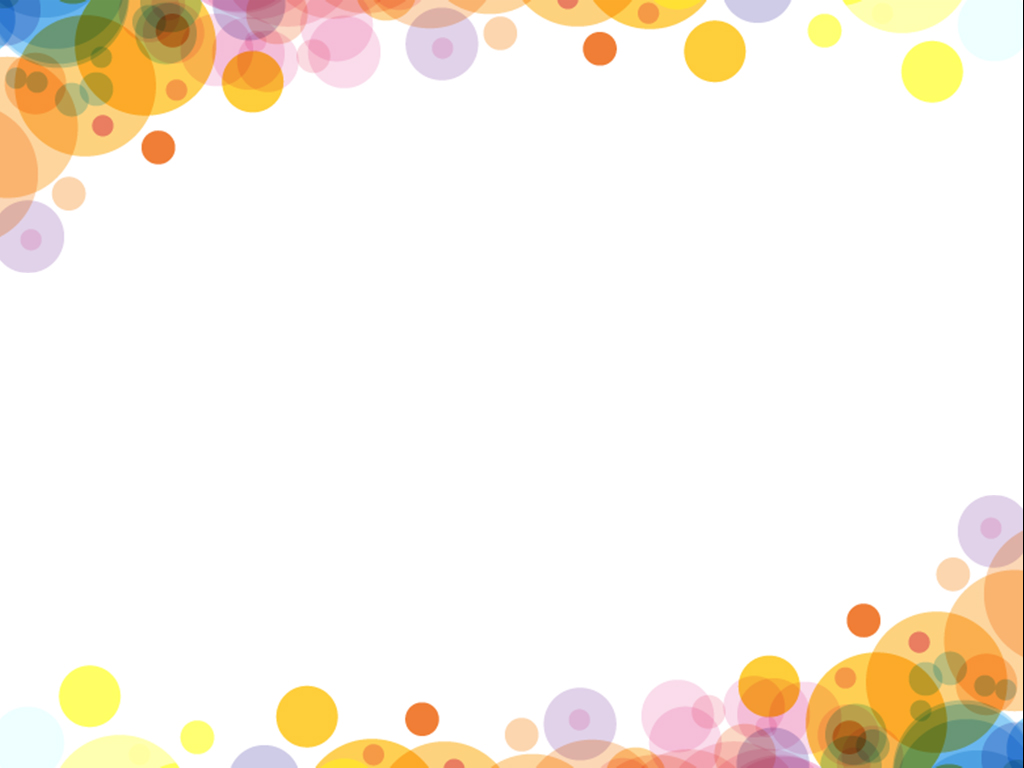 Would you like to game
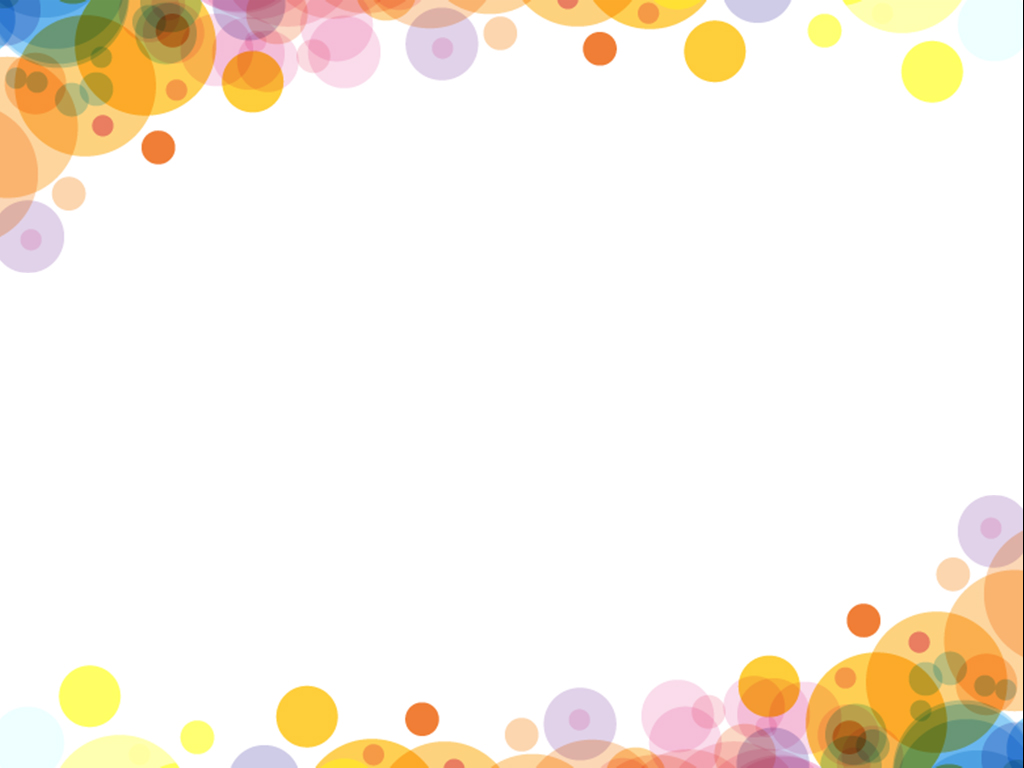 Prepare
Print, laminate and cut out the cards

Evenly hand out the cards to the students.
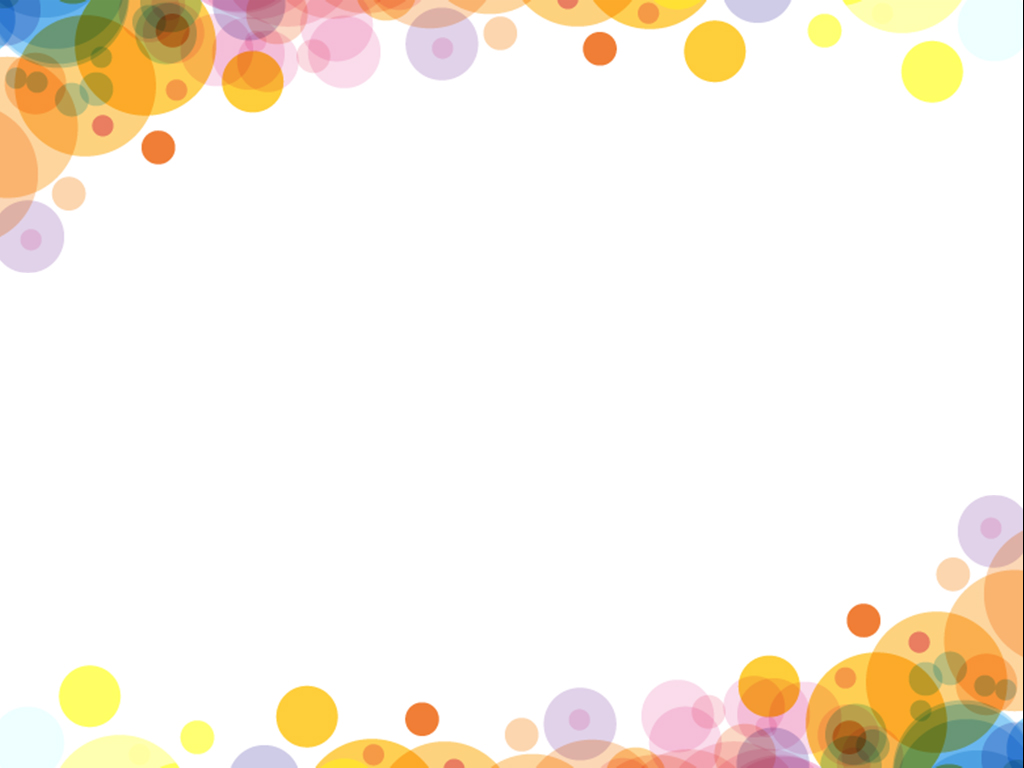 Rules
Move around the classroom and meet 
  with friends. 
Ask them, “Would you like to ________?”
Yes, I’d love to. (give the card) 
No thank you.  (prove it by showing) 
If you ask a question, so can they.
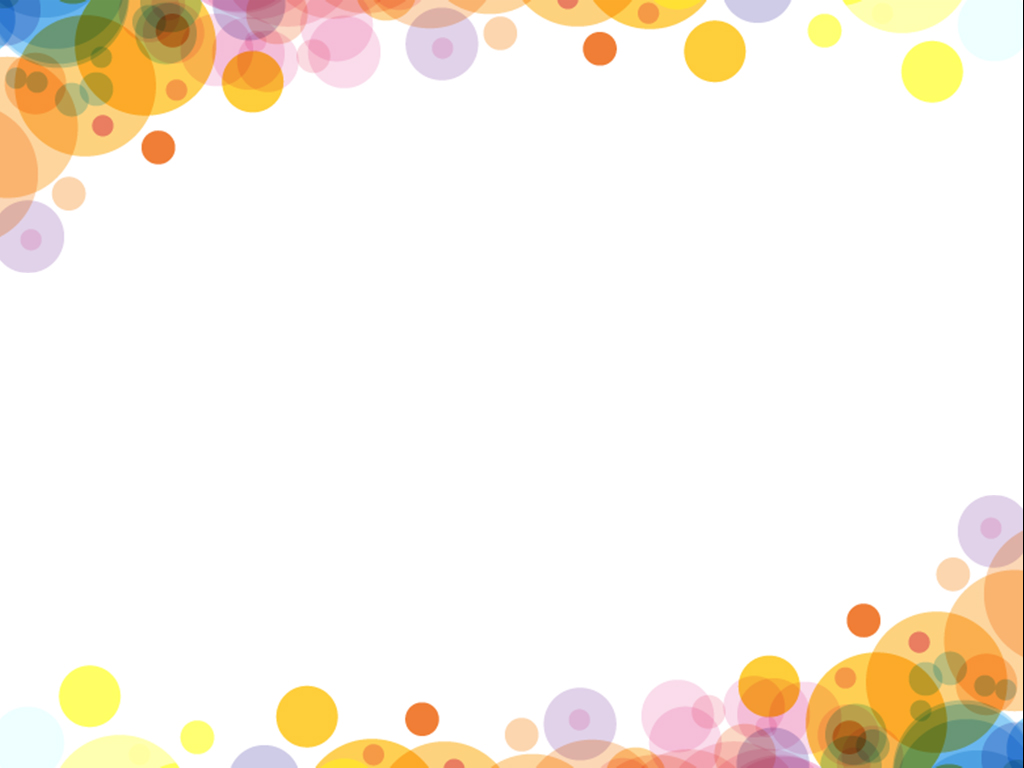 Winner
After 5 minutes, students will stop playing and sit down.  

Randomly choose one of the activities. 
Use the picker 

( https://www.classtools.net/random-name-picker/95_ULBicK )
Eat pizza
Eat pizza
Eat pizza
Eat pizza
Eat pizza
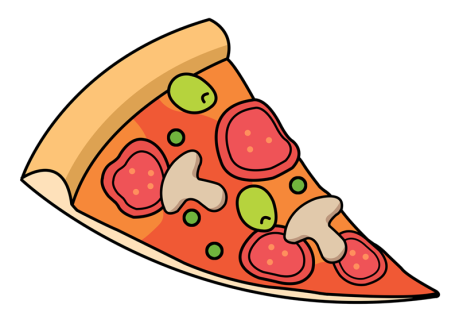 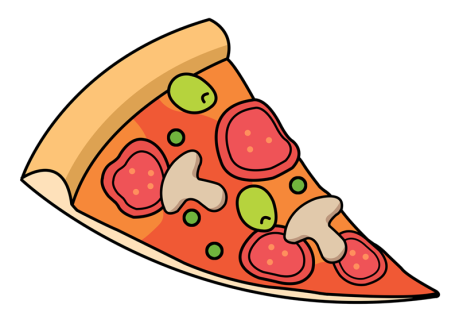 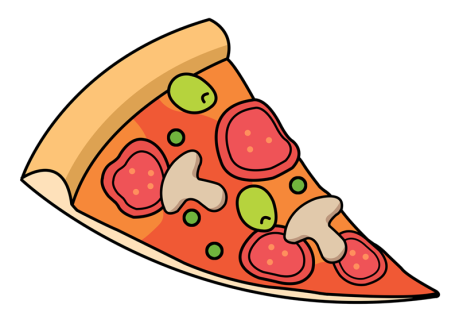 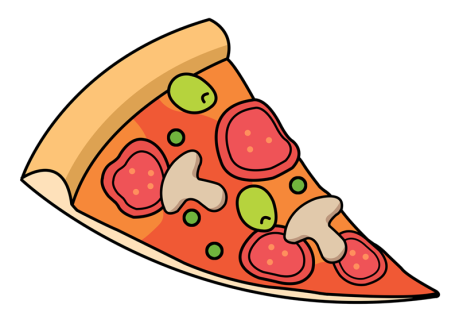 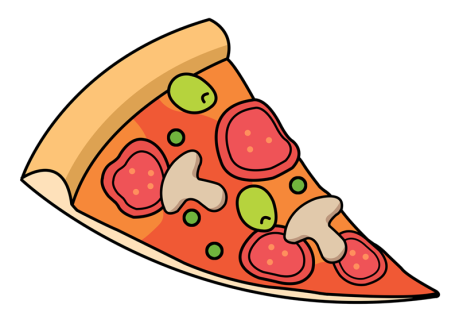 Eat hamburger
Eat hamburger
Eat hamburger
Eat hamburger
Eat hamburger
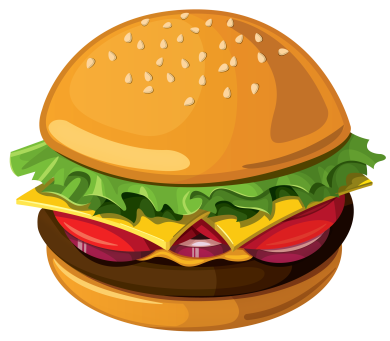 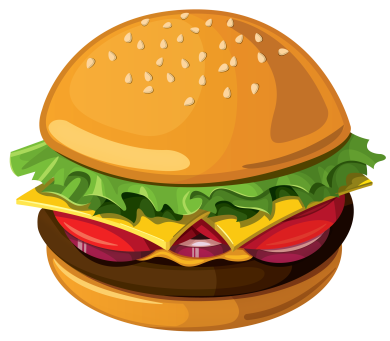 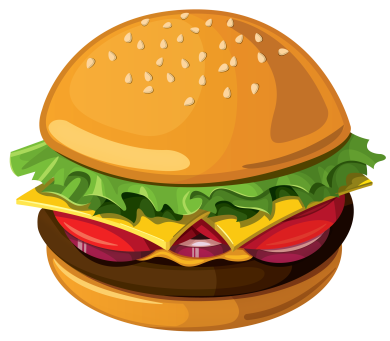 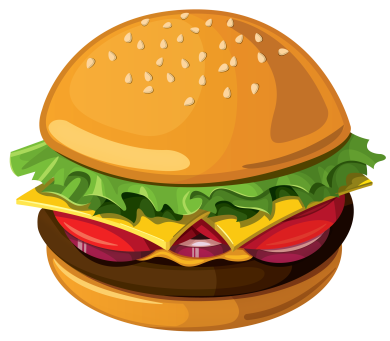 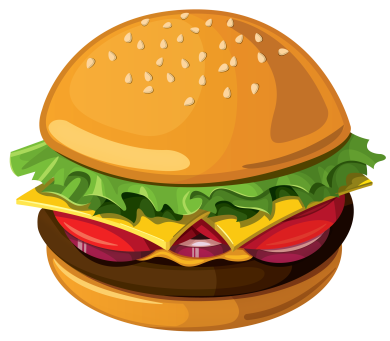 Eat pasta
Eat pasta
Eat pasta
Eat pasta
Eat pasta
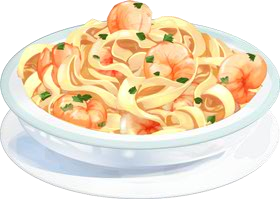 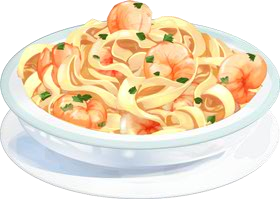 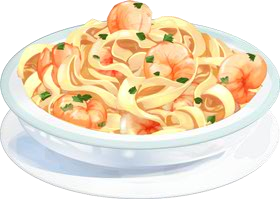 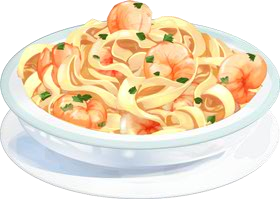 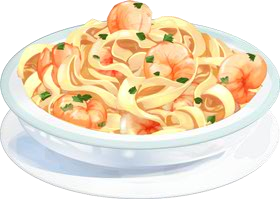 Watch a movie
Watch a movie
Watch a movie
Watch a movie
Watch a movie
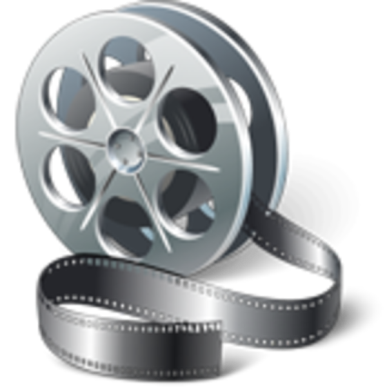 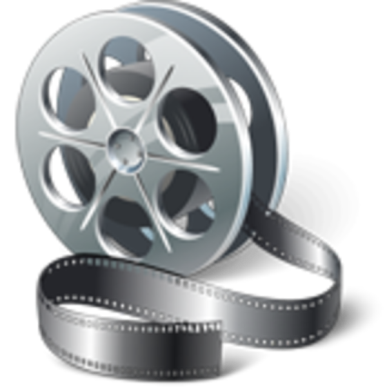 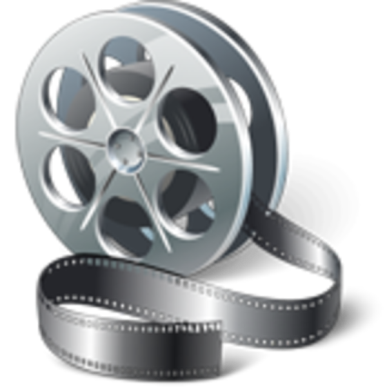 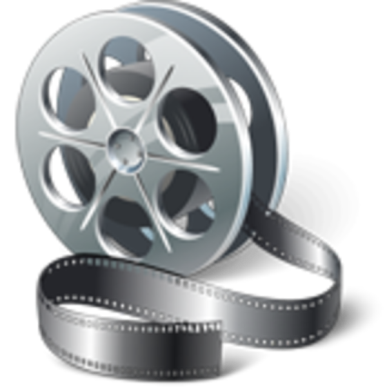 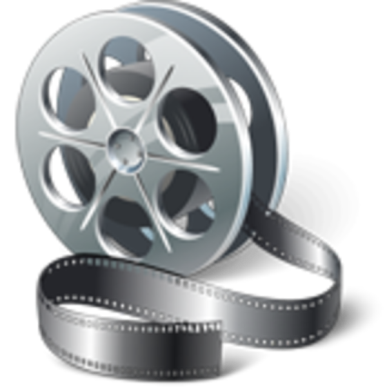 Play soccer
Play soccer
Play soccer
Play soccer
Play soccer
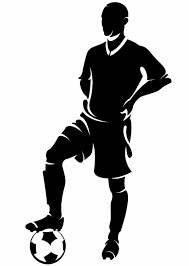 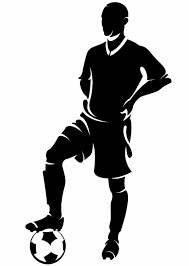 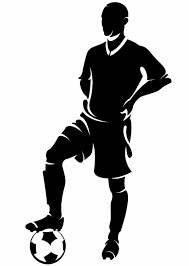 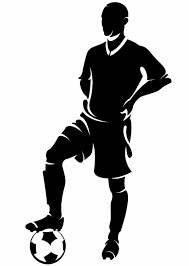 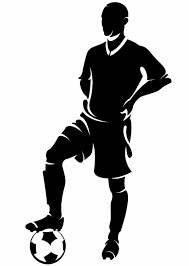 Play baseball
Play baseball
Play baseball
Play baseball
Play baseball
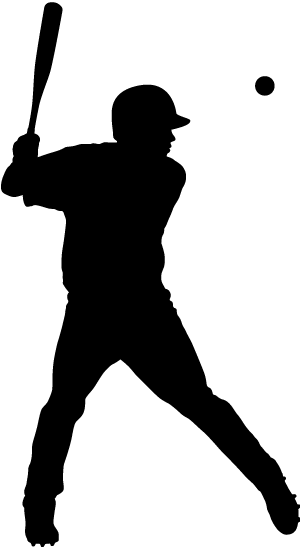 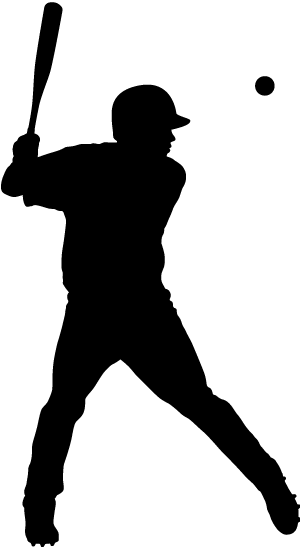 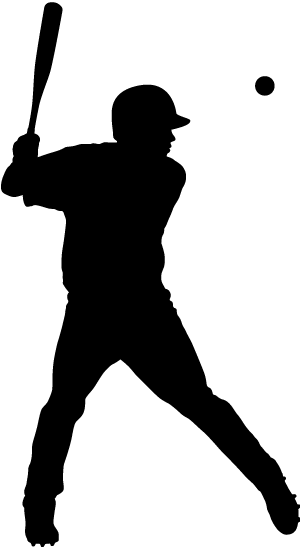 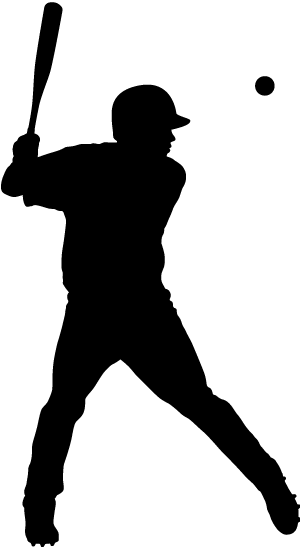 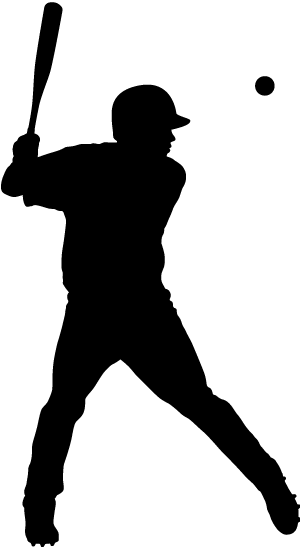 Play badminton
Play badminton
Play badminton
Play badminton
Play badminton
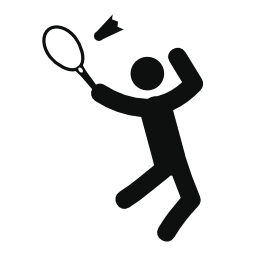 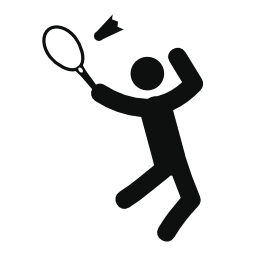 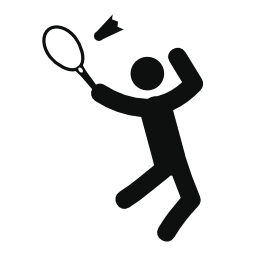 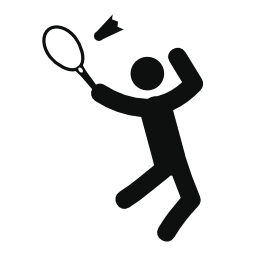 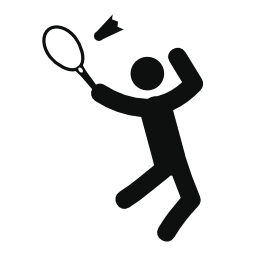 Have a pajama party
Have a pajama party
Have a pajama party
Have a pajama party
Have a pajama party
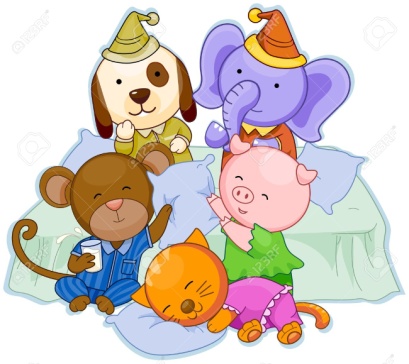 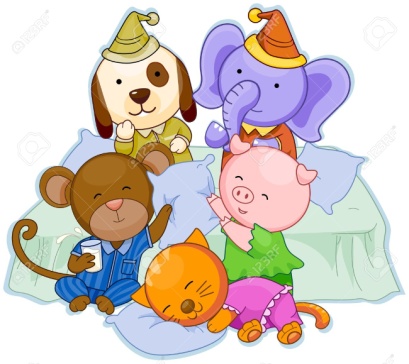 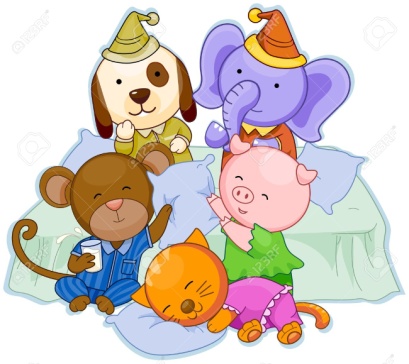 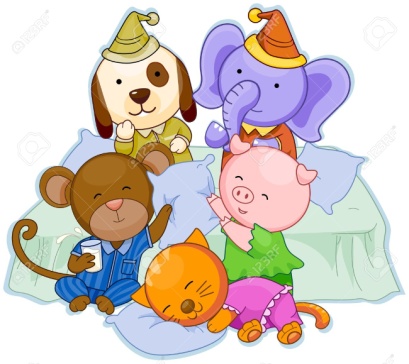 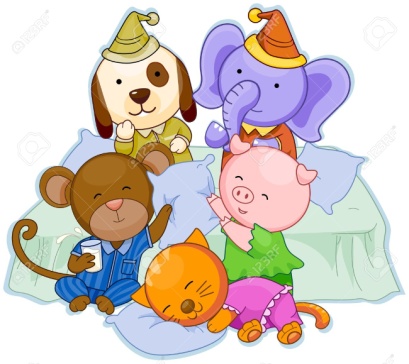 Come to my house
Come to my house
Come to my house
Come to my house
Come to my house
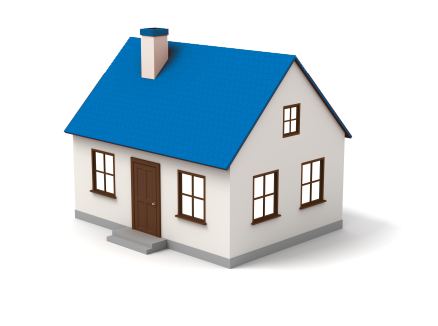 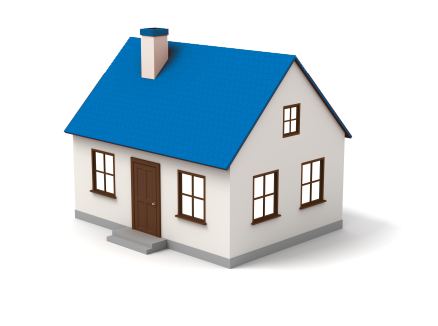 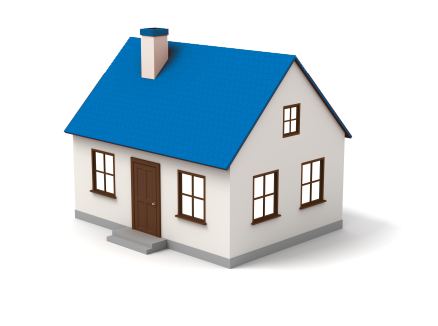 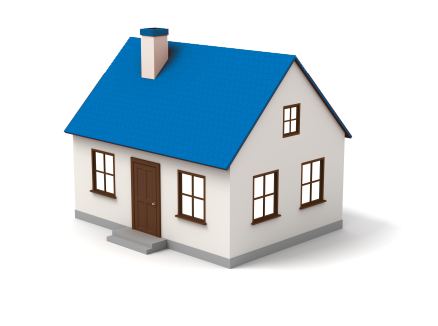 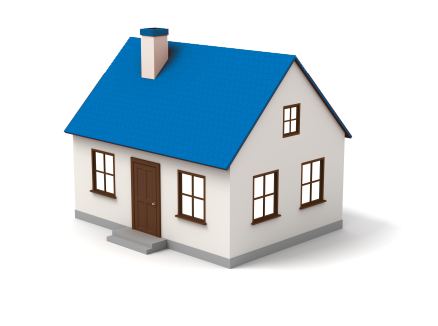 Help people in need
Help people in need
Help people in need
Help people in need
Help people in need
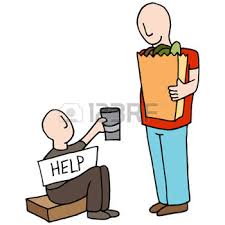 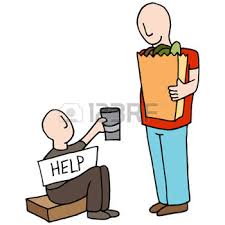 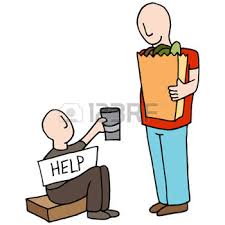 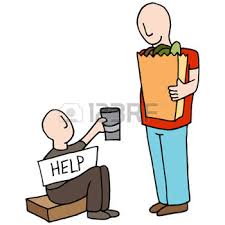 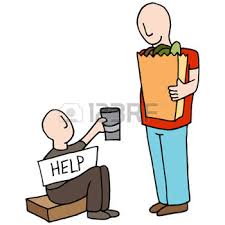